Тема урока:Крупнейшие музеи мира: сокровищница исторической памяти человечества.
Предмет: Всемирная история
Класс: 10 ЕМН
Учебная четверть: 4
Урок: №4 
Цели обучения: 
10.4.1.3 исследовать историю крупнейших музеев мира, выявляя их особенности;
10.4.1.4 объяснять роль музеев 
в исследовании и сохранении историко-культурного наследия народов мира
ЧТО ТАКОЕ МУЗЕЙ?
"Mouseion: учреждение, в котором хранятся и демонстрируются коллекция произведений искусств, предметы, представляющие исторический, эстетический или научный интерес." 
(Словарь Лароше)
Метрополитен-музей
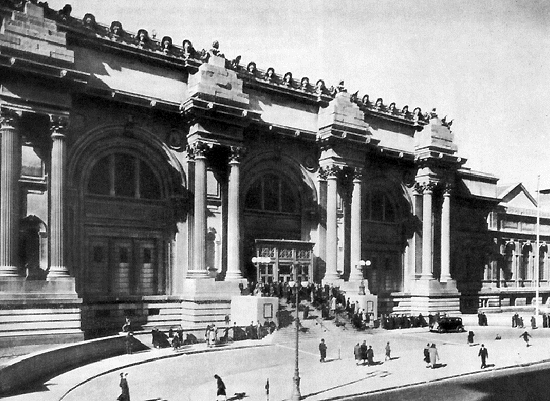 Метрополитен-музей в Нью-Йорке, художественное собрание, крупнейшее в США и одно из крупнейших в мире. Основан в 1870 на базе частных коллекций, переданных в дар музею, открыт в 1872.
Галерея Уффици
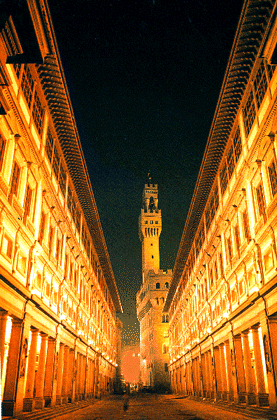 Уффици во Флоренции, картинная галерея, одна из крупнейших в Италии. Размещена в здании, построенном для правительственных канцелярий (1560–1585,архитекторы Дж. Вазари и Б. Буонталенти). Основана в 1575 на базе коллекций рода Медичи.
Национальный музей современного искусства (Токио)
Национальный музей современного искусства в Токио — первый Национальный музей искусств в Японии, основанный в 1952 году Министерством образования Японии. В коллекции музея имеются работы многих известных японских художников, начиная с эпохи Мэйдзи, а также несколько произведений современных западных художников.
Видео-ресурс по теме
1: Видео-ресурс «5 лучших музеев мира».
https://youtu.be/1HtesUXj9mw
Задания по новой теме
Задание
1. Вспомните или установите, как называется данное произведение искусства.
 2. Определите, кто его автор.
 3. Укажите, в каком музее находится данное произведение искусства
4. Оцените, в чем историко-культурное значение данного экспоната для человечества.
Дескрипторы:
1. Указывает название экспоната.
2. Указывает автора картины.
3. Указывает название музея, где находится данная картина.
4. Характеризует значение данного произведения искусства.
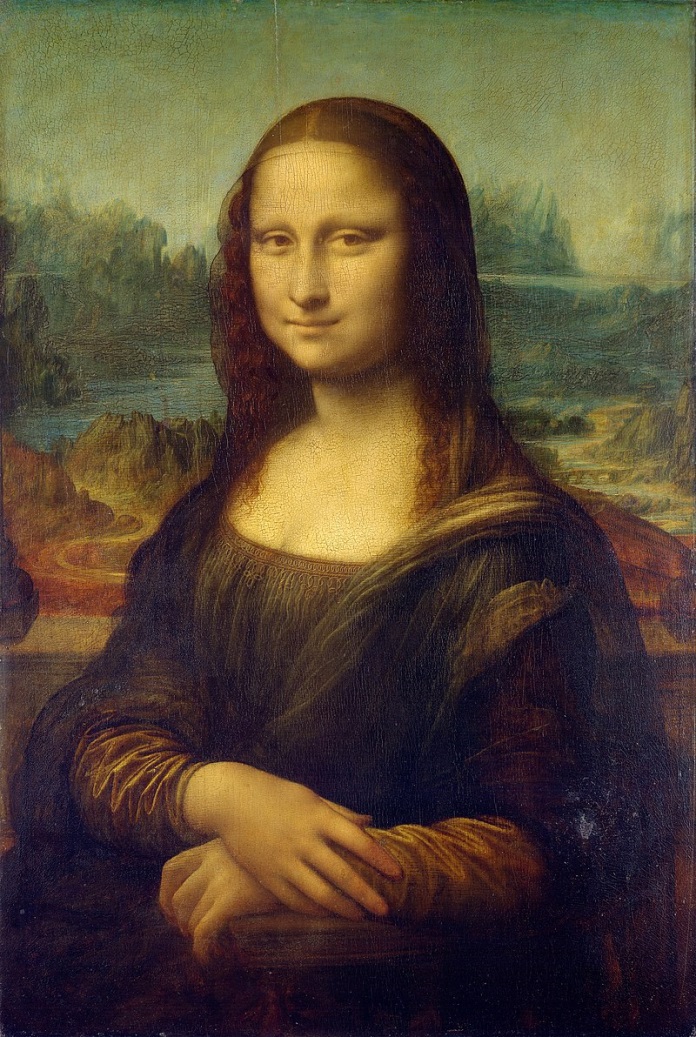 Задания по новой теме
2. Задание
Укажите и обоснуйте, какие три экспоната, обнаруженные на территории Казахстана, могли бы по праву украсить лучшие музеи мира.
Дескрипторы:
1. Указывает первый экспонат.
2. Аргументирует свой выбор.
3. Указывает второй экспонат.
4. Аргументирует свой выбор.
5. Указывает третий экспонат.
6. Аргументирует свой выбор.
Домашнее задание
Составьте по материалу параграфа № 61 вопросы, которые вы могли бы задать экскурсоводам, указанных в параграфе музеев. По одному «толстому» вопросу на каждый музей т.о. 8 «толстых» вопросов.
Дескрипторы:
1. Составляет первый толстый вопрос об Эрмитаже.
2. Составляет второй толстый вопрос об Лувре.
3. Составляет третий толстый вопрос об Британском музее.
4. Составляет четвертый толстый вопрос об музее Метрополитен.
5. Составляет пятый толстый вопрос о Токийском музее.
6. Составляет шестой толстый вопрос о Египетском музее.
7. Составляет седьмой толстый вопрос о Галерее Уффици.
5. Составляет восьмой толстый вопрос об Национальном музее Республики Казахстан.
Мотивационная рефлексия
Сегодня на уроке я узнал…
Я научился…
Мне понравилось…
Мне  не понравилось… 
(завершить предложения развёрнутым ответом, подумав над своей работой на занятии)